Matura z języka polskiegood 2023 r.ustna
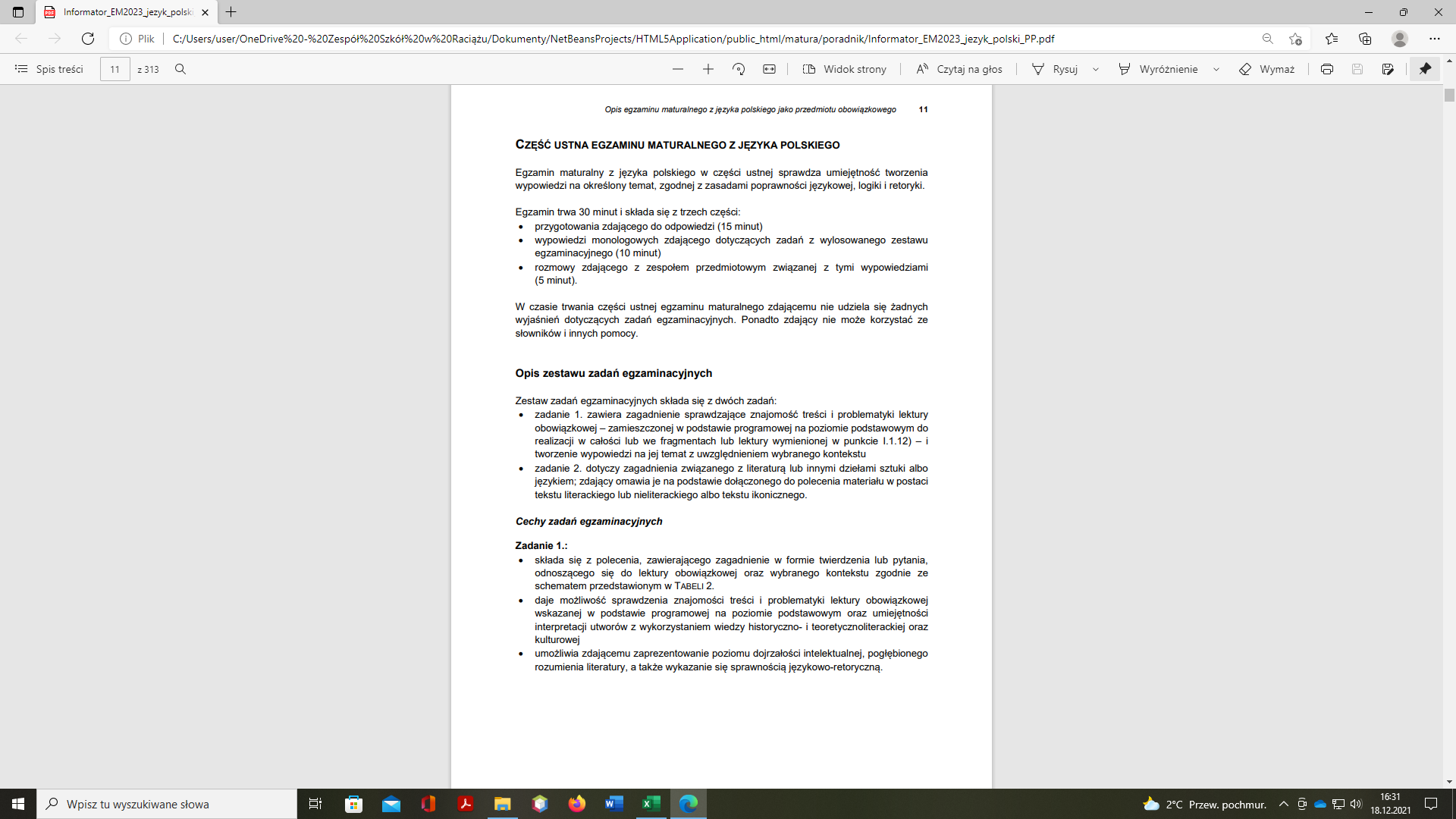 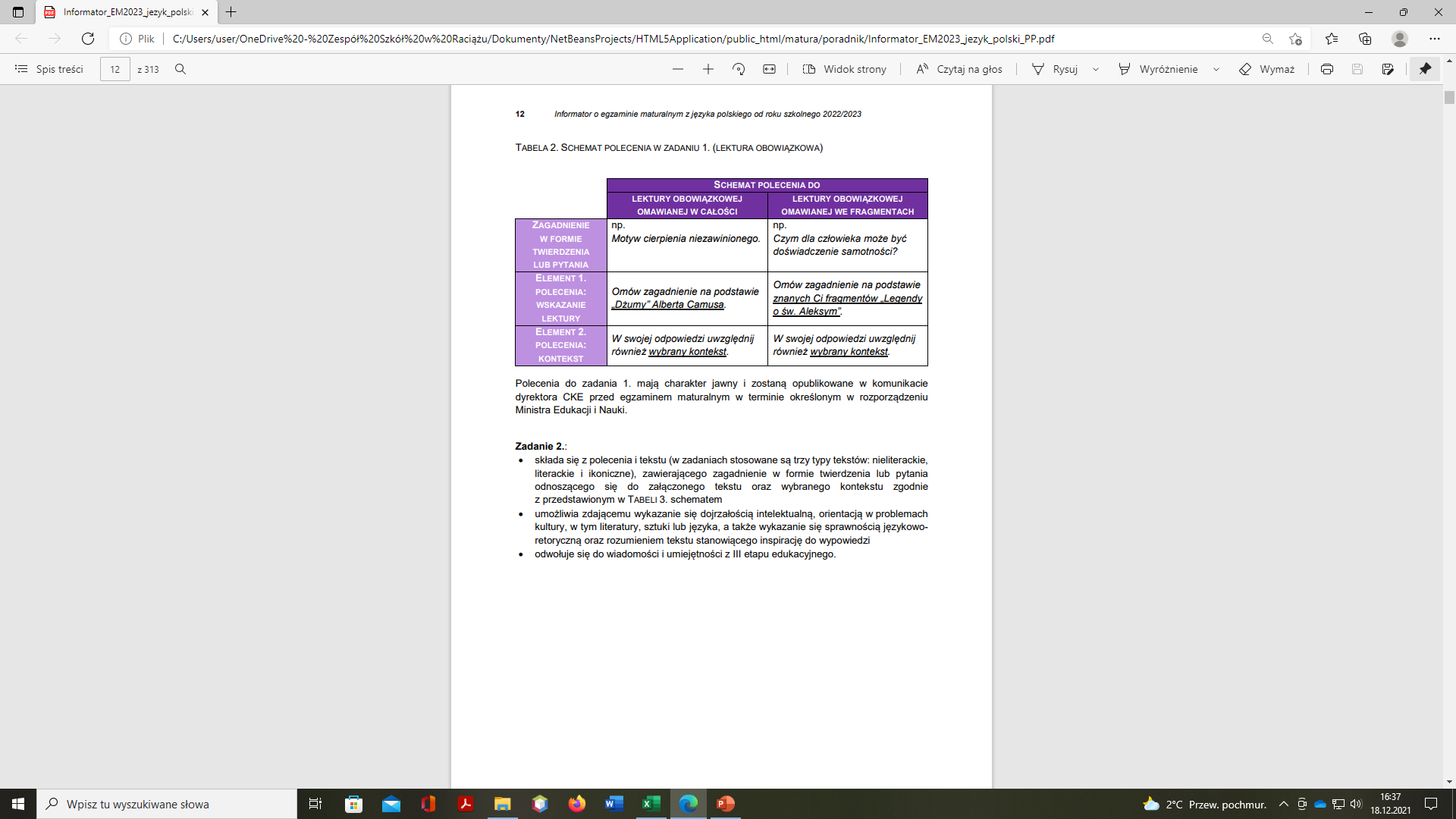 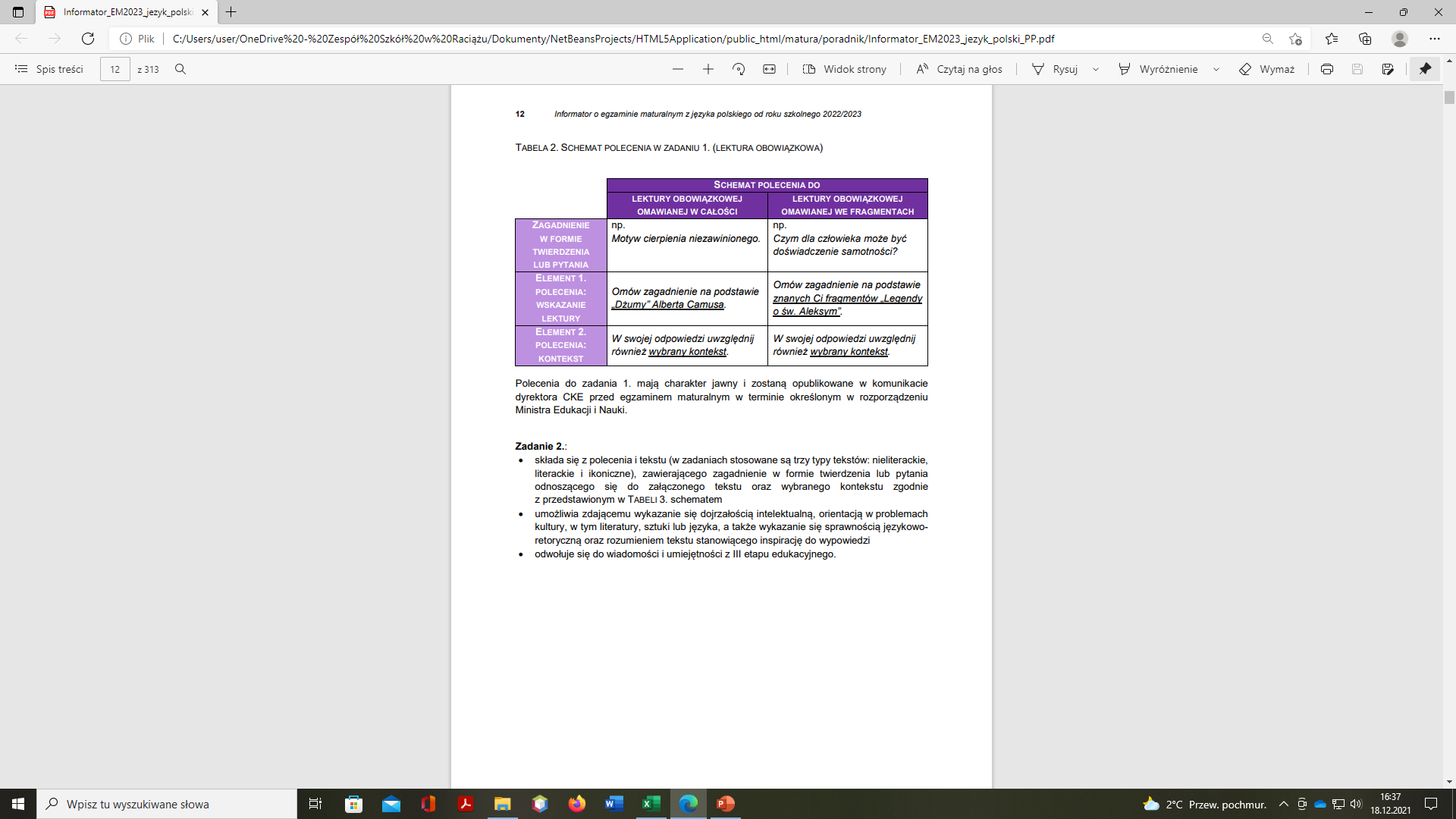 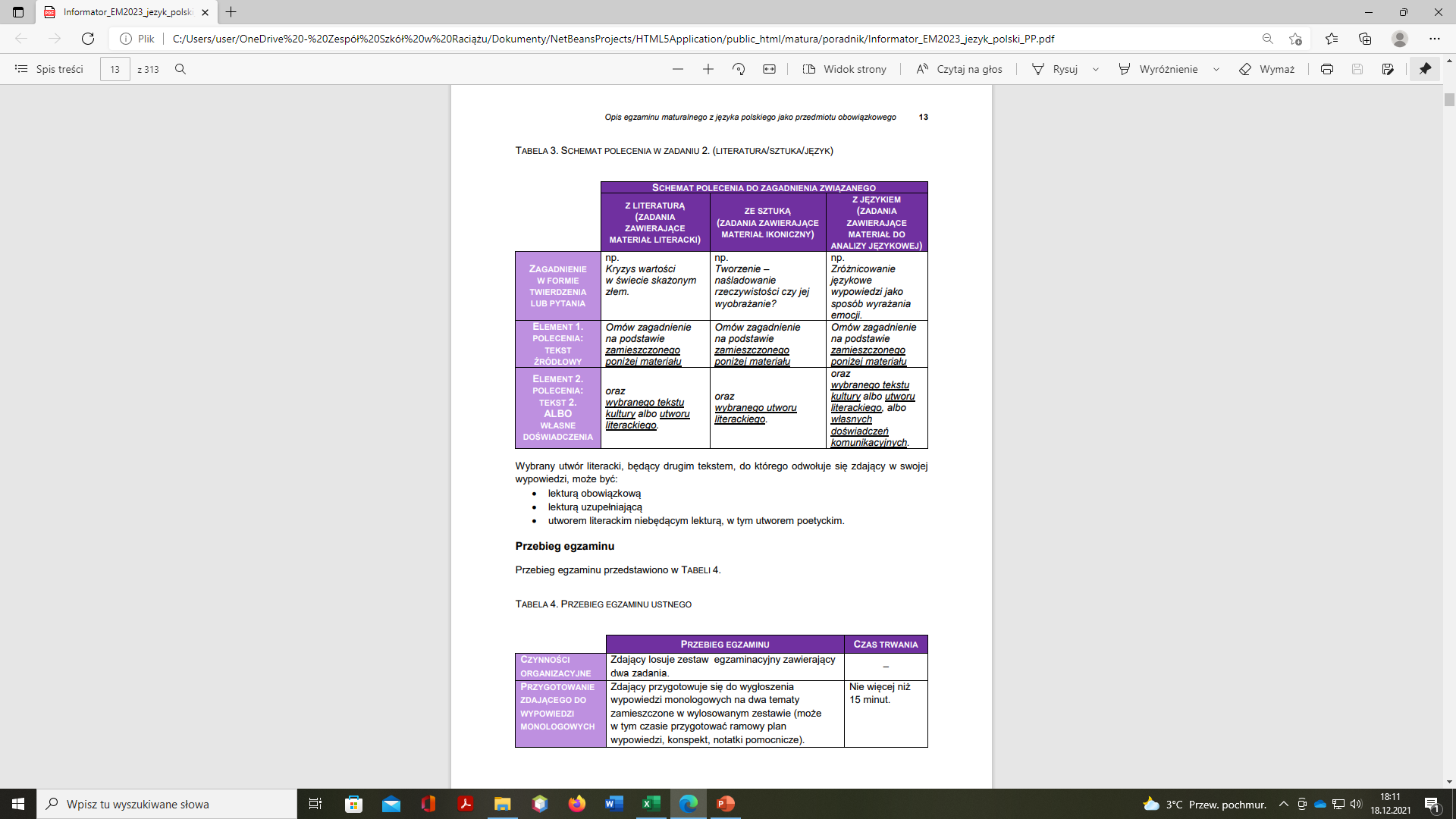 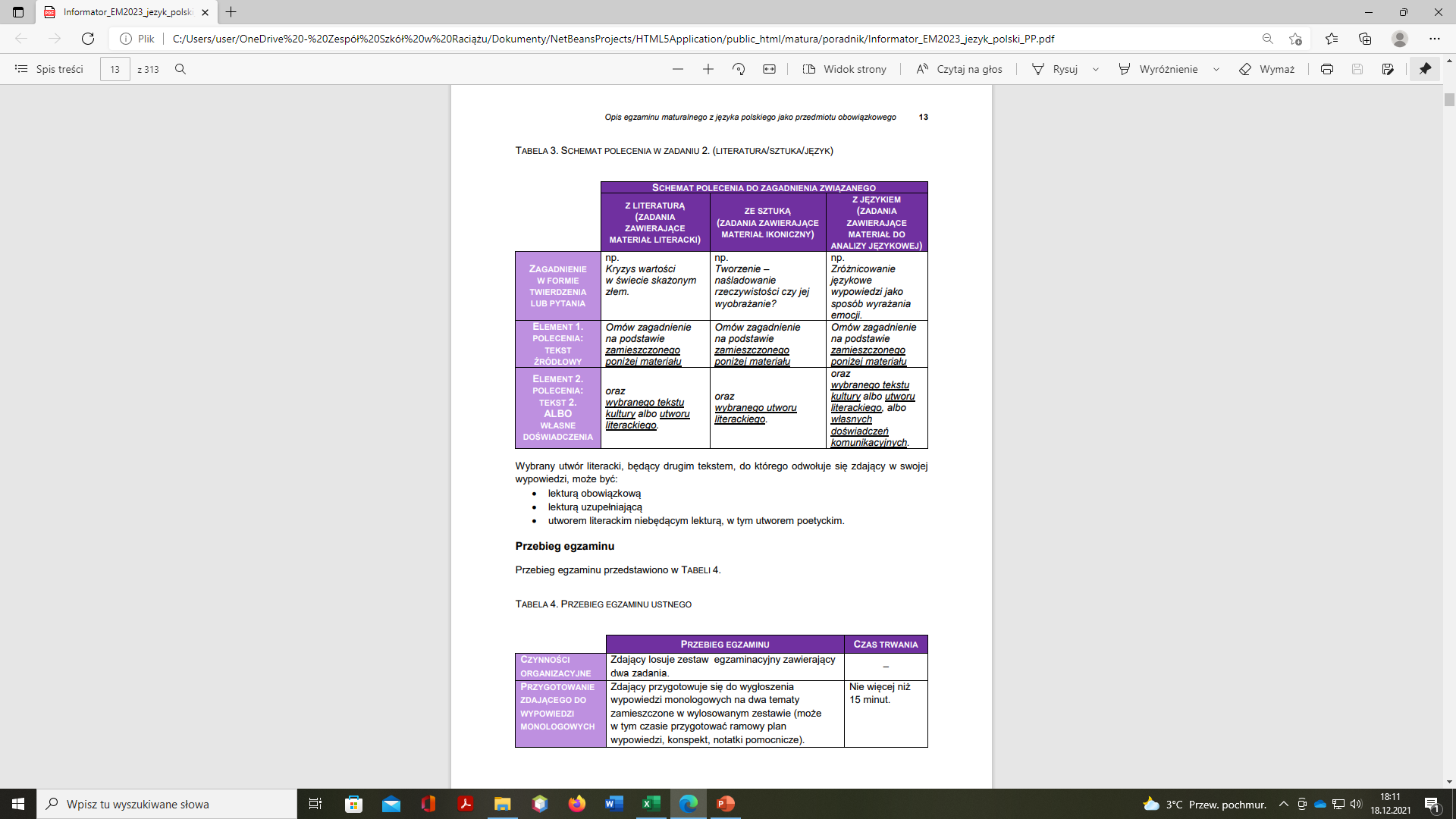 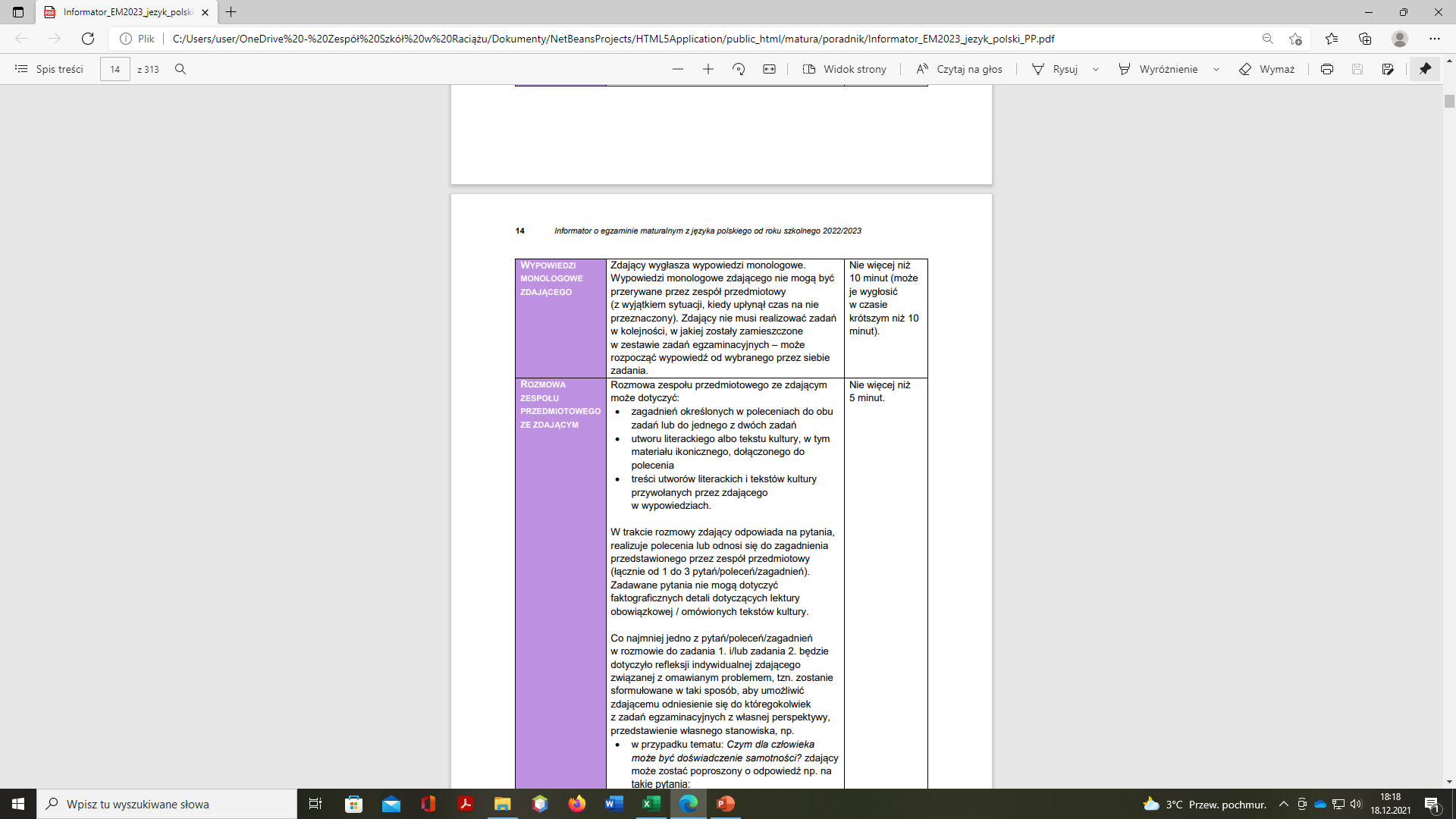 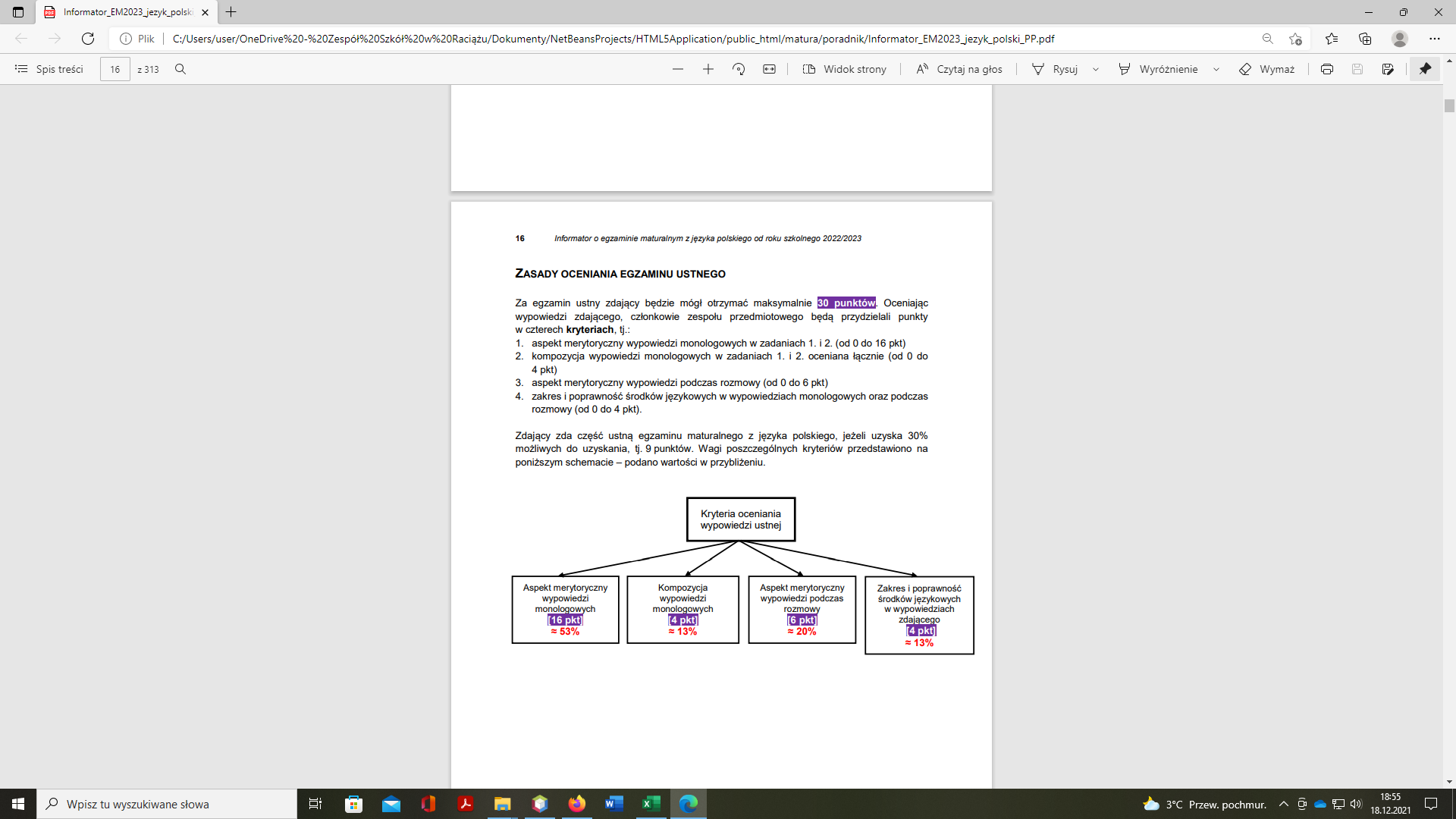